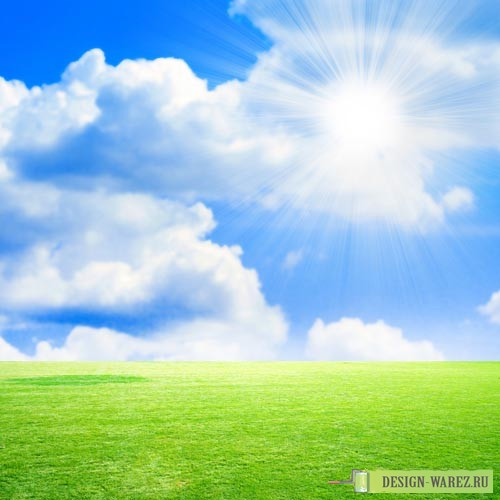 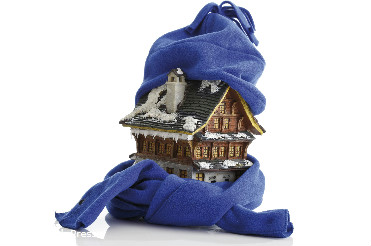 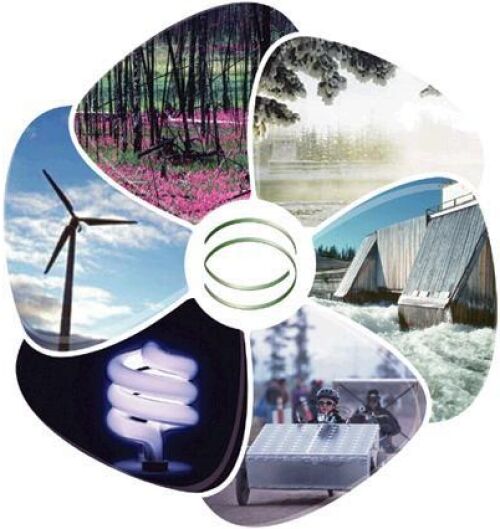 Енергозбереження
       2 – В кл.
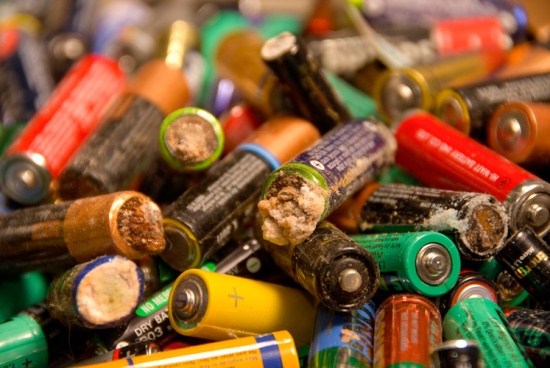 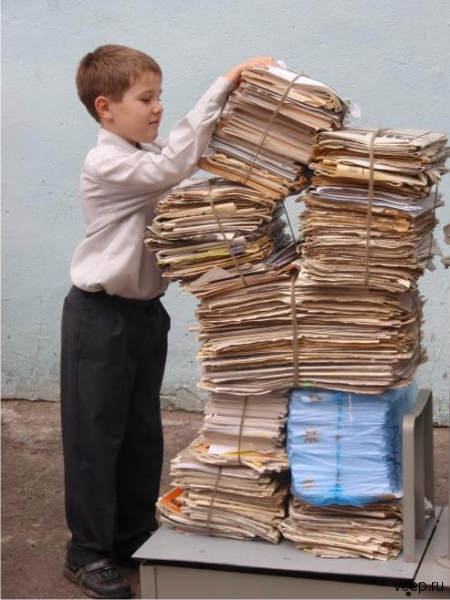 Батарейки викидаємо
у спеціальний контейнер
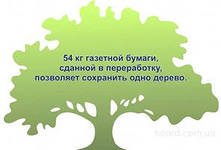 Зачиняємо пластикові 
вікна
Збираємо макулатуру